Song Ve secondary school.
Good morning class!!!
Mrs Thu Ba
* Warm up
Keyword ( 21 letters)
Protect  the nvironment
1
2
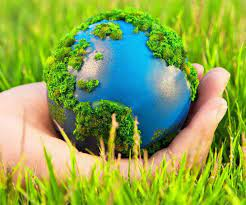 3
4
recycle
1. We should reuse and …………..things
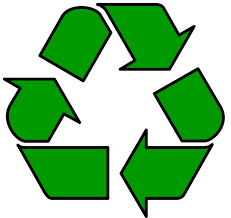 public
2. We should use ………transport to reduce air pollution
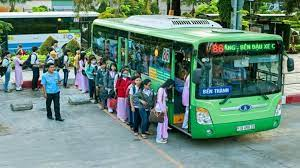 3. If we cut down trees in the forest, there will be more………...
floods
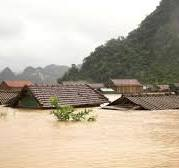 plant
4. We can ………… more trees in our neighbourhood.
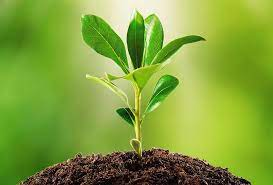 Unit
7
ENVIRONMENTAL PROTECTION
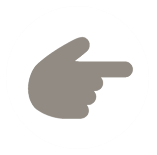 LESSON 1: GETTING STARTED
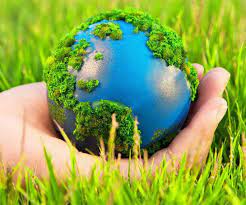 * Vocabulary
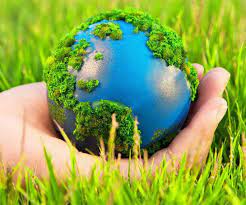 - environmental protection:
bảo vệ môi trường
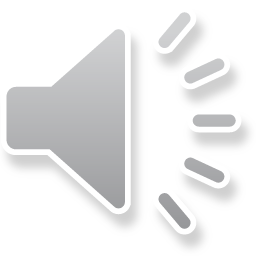 /ɪnˌvaɪərənˈmɛntl prəˈtɛkʃən/
* Vocabulary
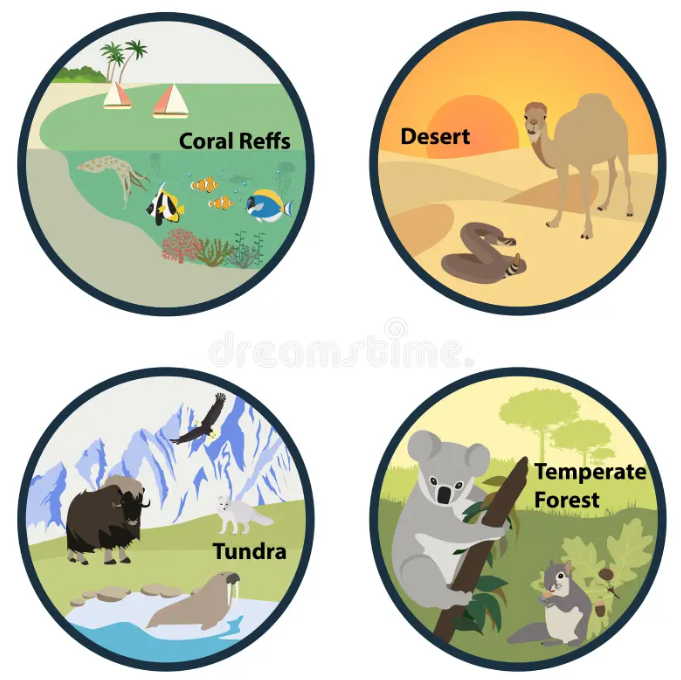 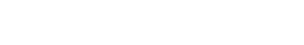 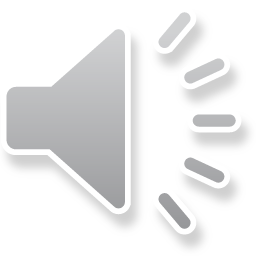 habitat (n):
môi trường sống
/ˈhæbɪtæt/
* Vocabulary
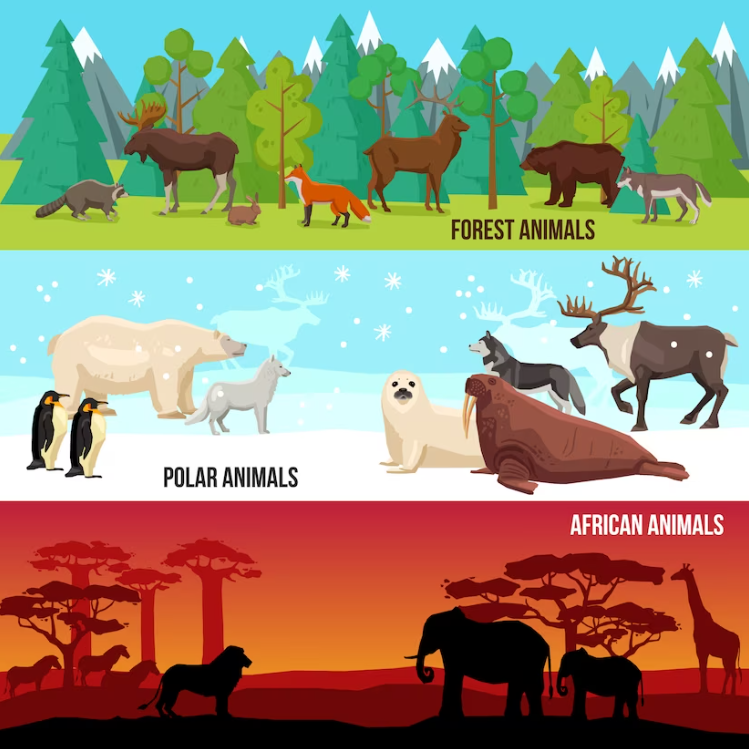 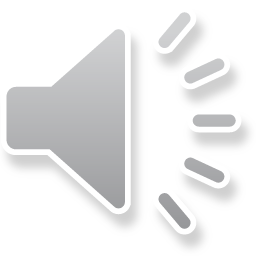 endangered species (n):
động vật sách đỏ
/ɪnˈdeɪndʒəd ˈspiːʃiːz/
* Vocabulary
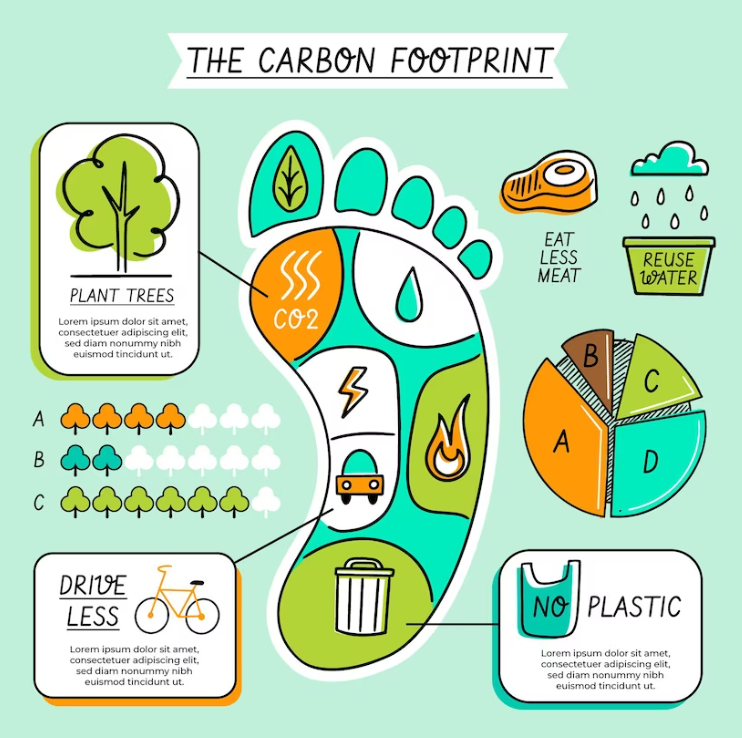 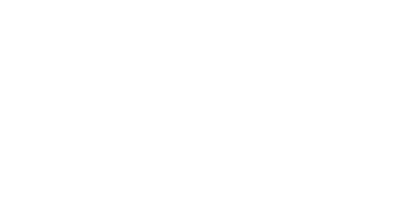 - carbon footprint (n):
dấu chân các bon
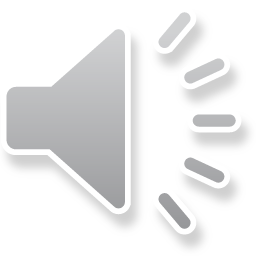 /ˌkɑːbən ˈfʊtprɪnt/
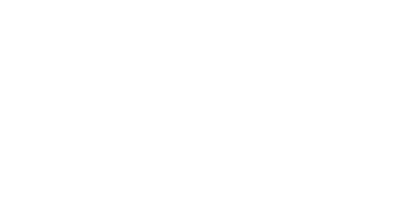 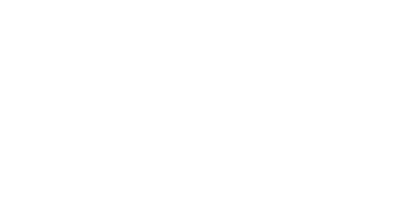 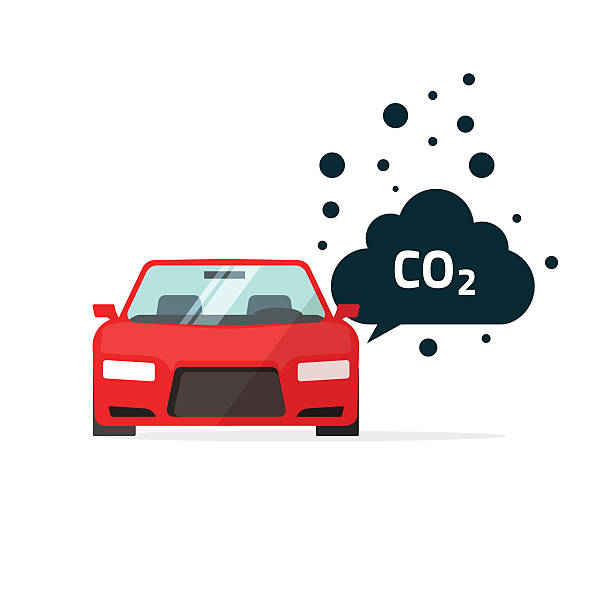 * Vocabulary
- release (v):
thải ra
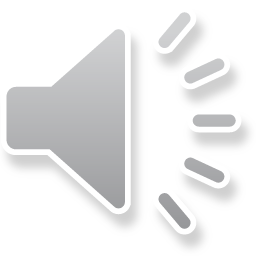 /rɪˈliːs/
* Vocabulary
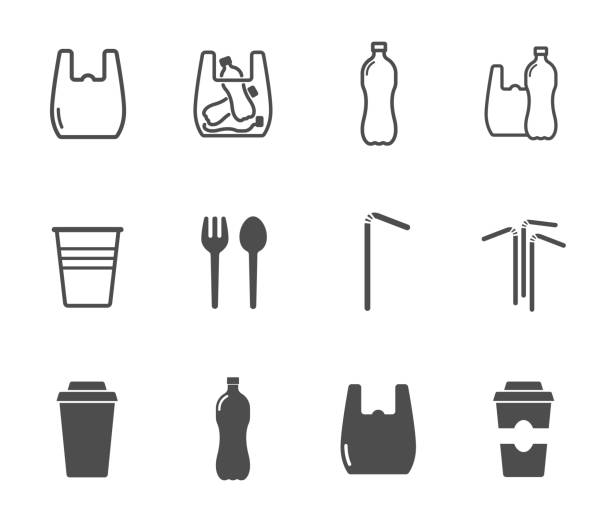 single-use (adj):
dùng một lần
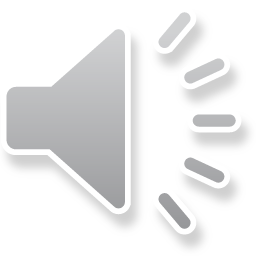 /ˌsɪŋɡl ˈjuːs/
environmental protection
habitat
endangered species
carbon footprint
release
single-use
At the Go Green Club
1
Listen and read.
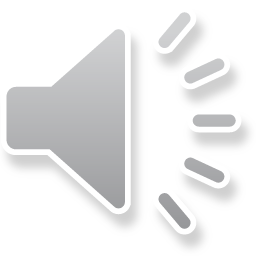 Club leader: Hello. Welcome back. Today we’re discussing environmental problems and environmental protection. What are our serious environmental problems now?Nam: Pollution and habitat loss, I think.Ann: I agree. The air and water quality are getting worse and worse.Club leader: Any others?Ann: Yes, I can think of some like global warming, endangered species loss, …Nam: So what should we do to help protect our environment?Club leader: We can reduce our carbon footprint even in our homes.Ann: What do you mean by ‘carbon footprint’?Club leader: It’s the amount of carbon dioxide we release into the environment.Ann: I see. So we can do things like turning off devices when we’re not using them.Club leader: Right … And there is much more we can do, like practising the 3Rs.Nam: We can plant more trees in our neighbourhood too.Ann: And try to avoid using single-use products, like plastic bags, and stop littering.Club leader: Yeah. And we can volunteer at some local environment programmes to save endangered species.
2
Read the conversation again and  match the two halves in the two columns.
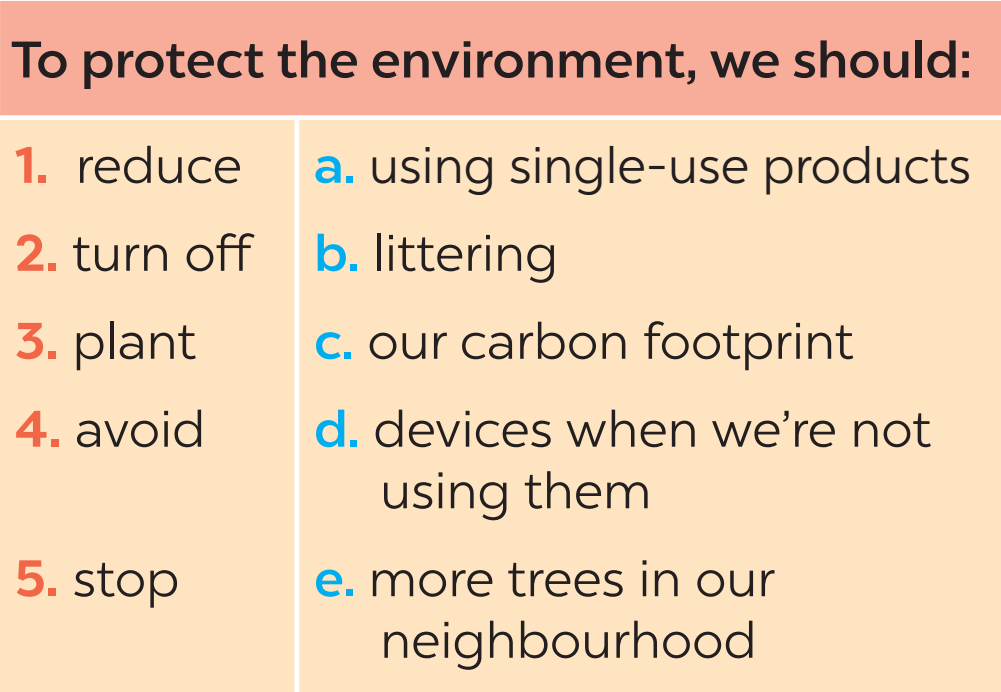 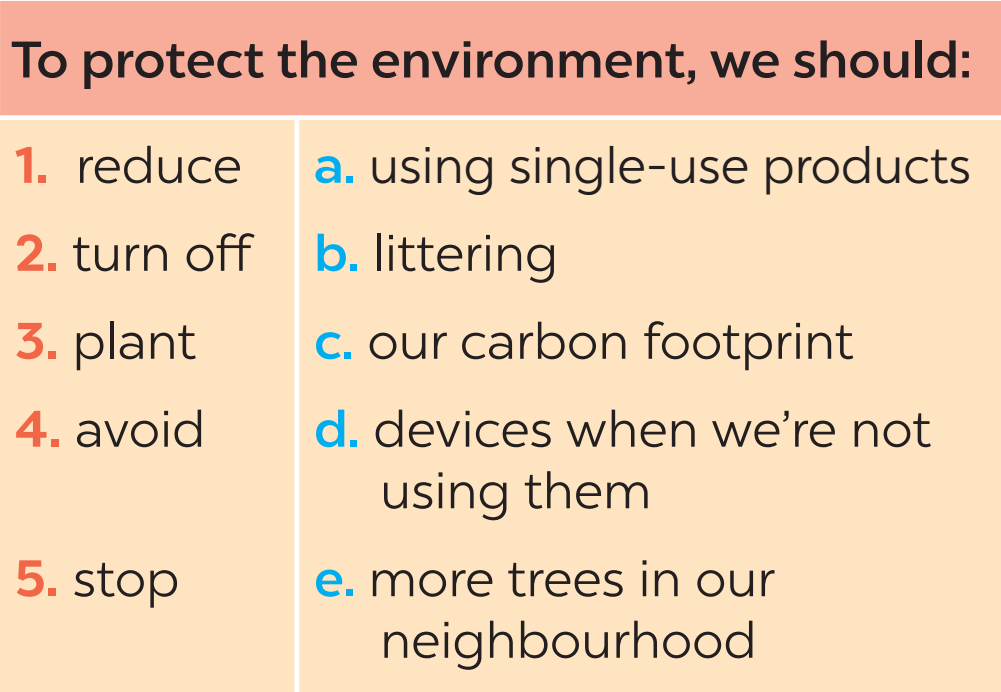 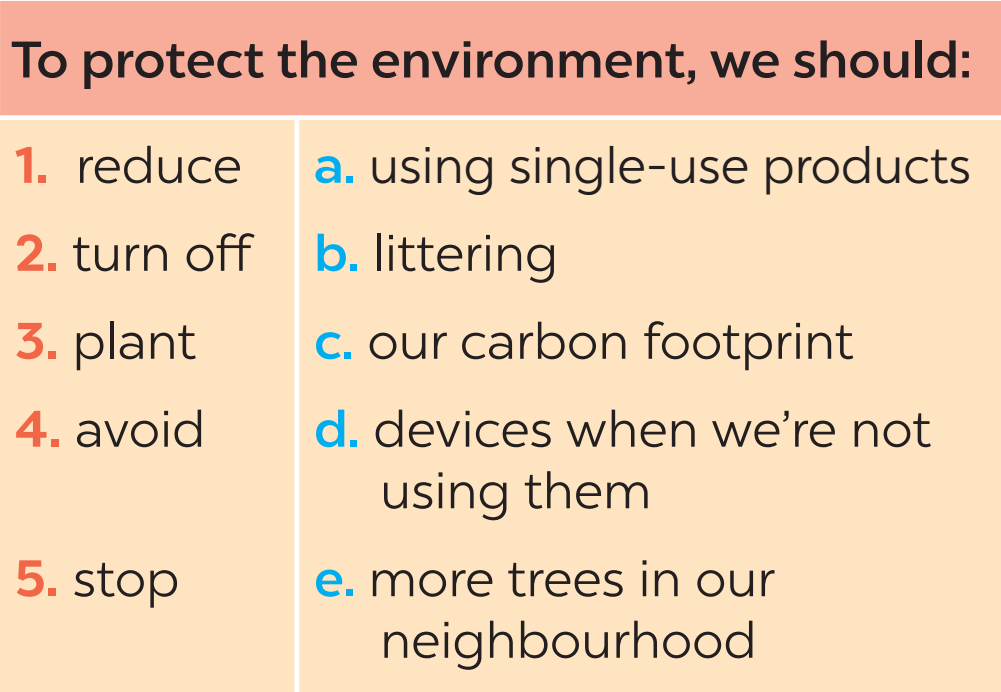 3
Complete each sentence with one word or phrase from the box.
reduce	single-use	pollution	carbon footprint	environment programme
Pollution
1. ________ is a serious problem everywhere.
2. We should avoid dumping waste into lakes and rivers to _______ water pollution.
3. We shouldn’t throw away _________ products but recycle them.
4. ______________ is the amount of carbon dioxide we release into the environment.
5. We hope a lot more people join our ______________________.
reduce
single-use
Carbon footprint
environment programme
4
Write a phrase from the box under each picture.
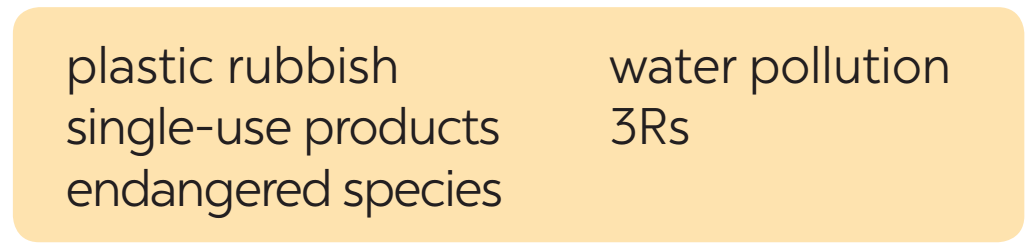 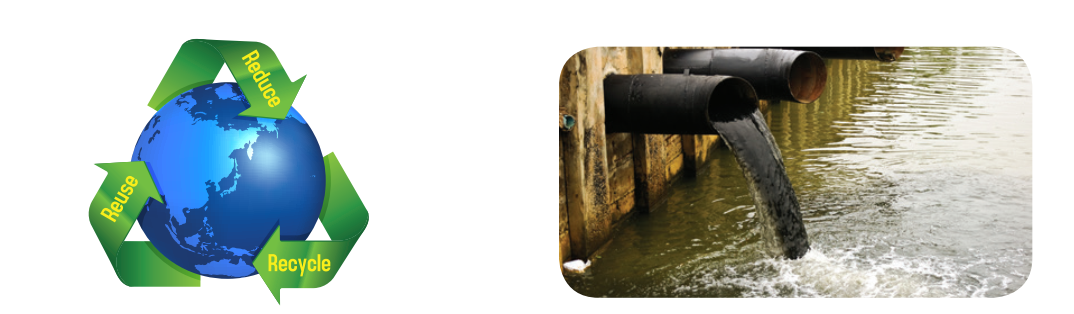 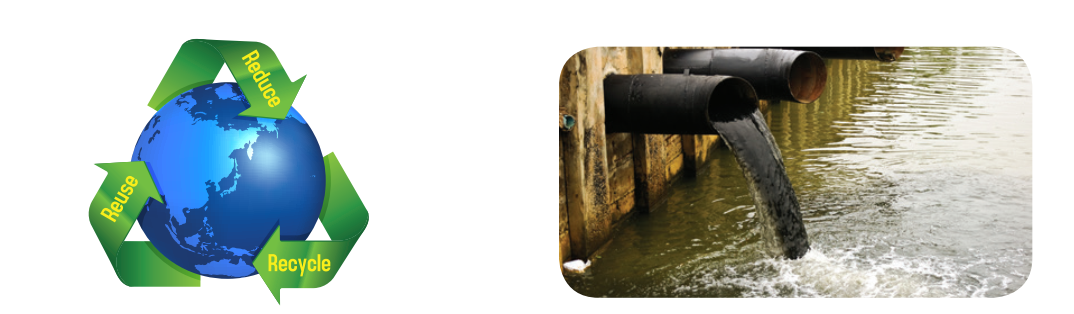 1. ____________
2. ____________
water pollution
3Rs
4
Write a phrase from the box under each picture.
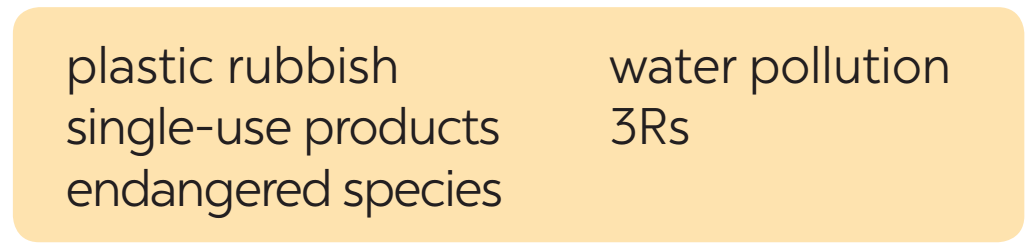 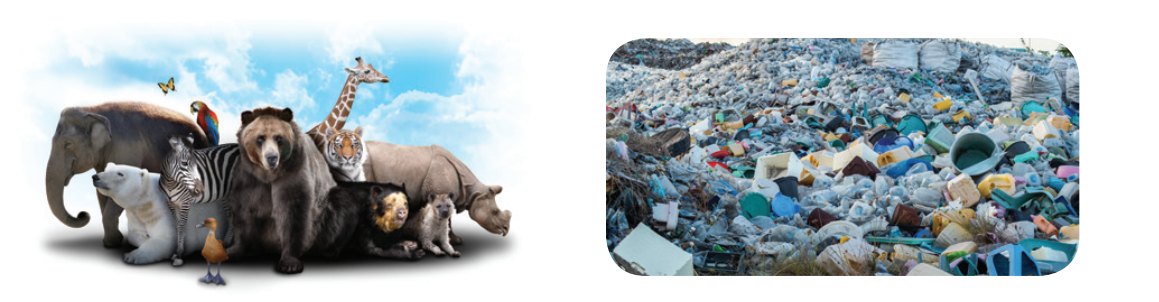 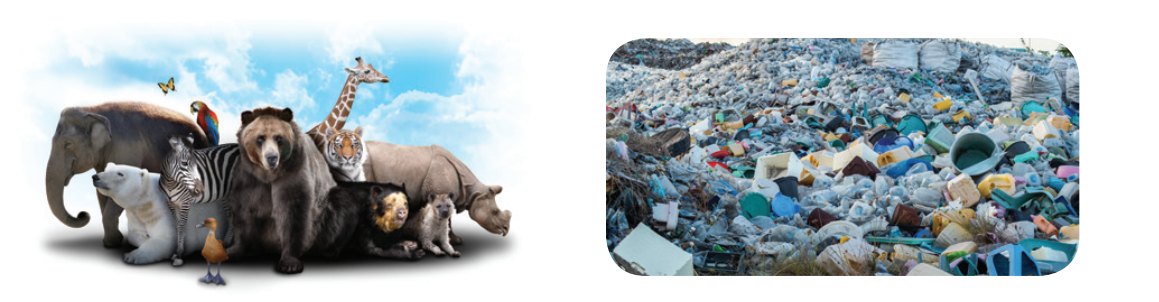 3. _______________
4. ____________
plastic rubbish
endangered species
4
Write a phrase from the box under each picture.
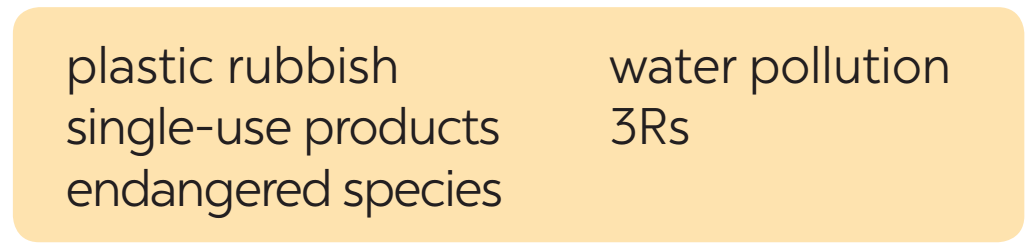 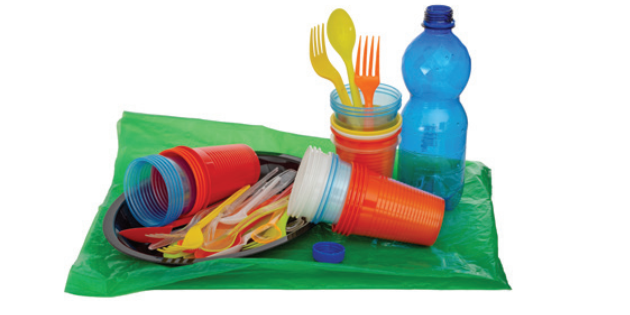 5. _______________
single-use products
5
Environment Quiz
1. Which of the following is the greenest form of transport? 
	A. Motobike 		B. Bus 			C. Bicycle 

2. Which of the following is a renewable source? 
	A. Coal 			B. Oil 			C. Wind 

3. What causes the most pollution? 
	A. Factories 		B. Animals 		C. Hospitals
5
Environment Quiz
4. The surroundings in which we live are our ______.
	A. habitat 		B. place 			C. environment 

5. Which of these will reduce your carbon footprint? 
	A. Cutting down a lot of trees. 			
	B. Recycling paper products. 			
	C. Leaving the TV on all night.
* CONSOLIDATION
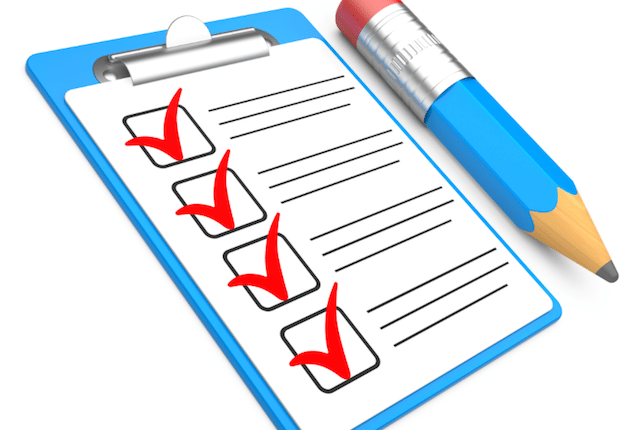 What have we learnt in this lesson?
identify the topic of the unit
use lexical items related to environment protections
identify the language features that are covered in the unit
* Homework
- Do exercises in the workbook.
- Start preparing for the Project of the unit.
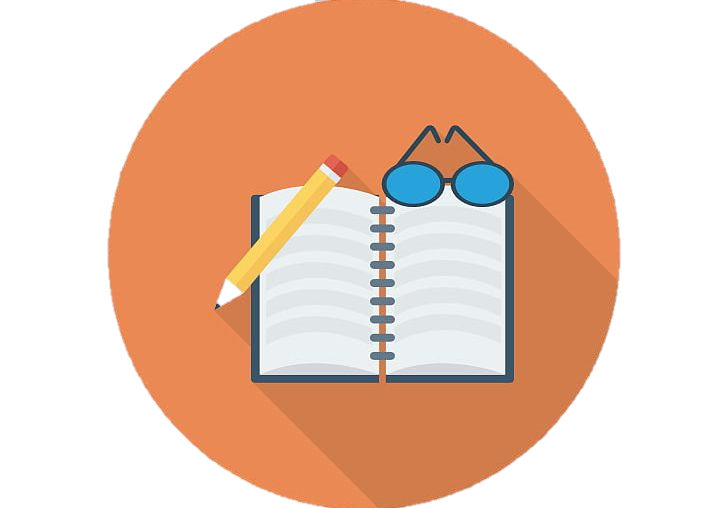